Ромненский район с Каховка МОКУ Каховская ООШ Джагацпанян С. Л.
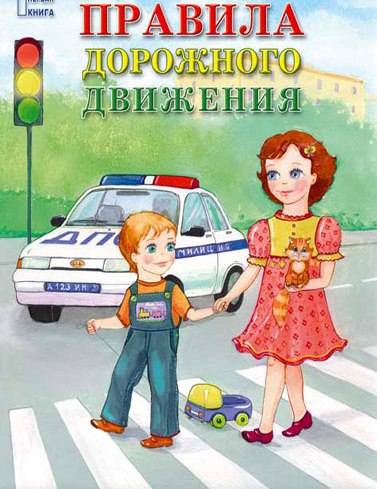 Джагацпанян 
Сюзанна Левоновна, 
учитель начальных классов 
МОКУ Каховской ООШ
Ромненский район с Каховка МОКУ Каховская ООШ Джагацпанян С. Л.
Дети наши на свет родились,
Чтобы радостно жить,
Чтобы вместе играть,
 Чтобы крепко дружить,
Чтоб улыбки друг другу дарить и цветы,
Чтоб всегда исполнялись в их жизни мечты»
Ромненский район с Каховка МОКУ Каховская ООШ Джагацпанян С. Л.
«Дорога. Ребенок. Безопасность».
Ромненский район с Каховка МОКУ Каховская ООШ Джагацпанян С. Л.
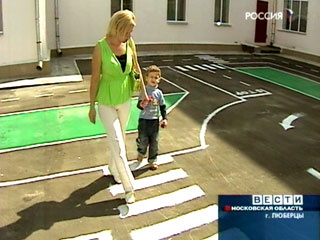 Хотите ли вы, не хотите ли… 
Но дело, товарищи, в том, 
Что прежде всего – вы родители, 
А все остальное – потом!
Ромненский район с Каховка МОКУ Каховская ООШ Джагацпанян С. Л.
Факторы, способствующие участию детей в ДТП:
Ромненский район с Каховка МОКУ Каховская ООШ Джагацпанян С. Л.
рассеянное внимание
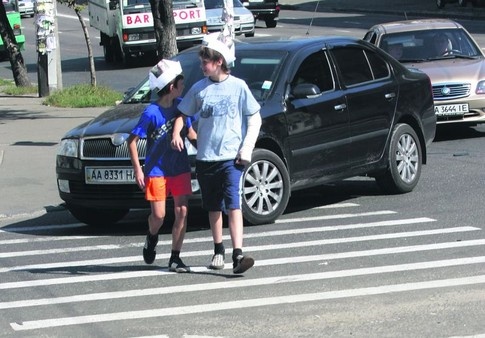 Ромненский район с Каховка МОКУ Каховская ООШ Джагацпанян С. Л.
забывание правил поведения на улице
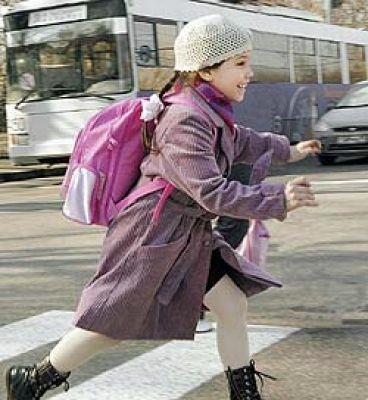 Ромненский район с Каховка МОКУ Каховская ООШ Джагацпанян С. Л.
снижение обзора во время непогоды из-за зонта, поднятого воротника капюшона
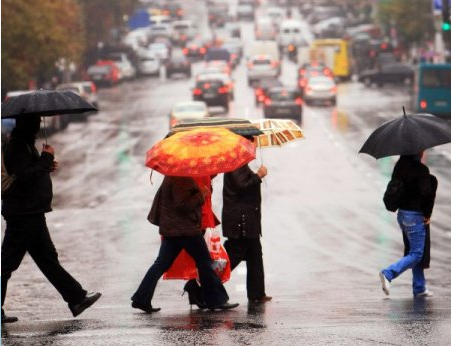 Ромненский район с Каховка МОКУ Каховская ООШ Джагацпанян С. Л.
плохое состояние дорожного покрытия
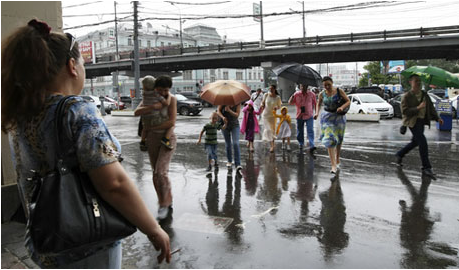 Ромненский район с Каховка МОКУ Каховская ООШ Джагацпанян С. Л.
отвлечение внимания от транспортных средств, представляющих опасность
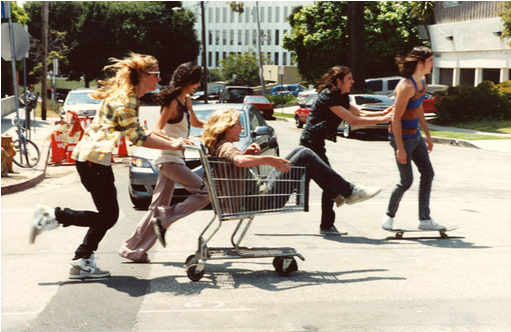 Ромненский район с Каховка МОКУ Каховская ООШ Джагацпанян С. Л.
более узкий угол зрения, чем у взрослого человека
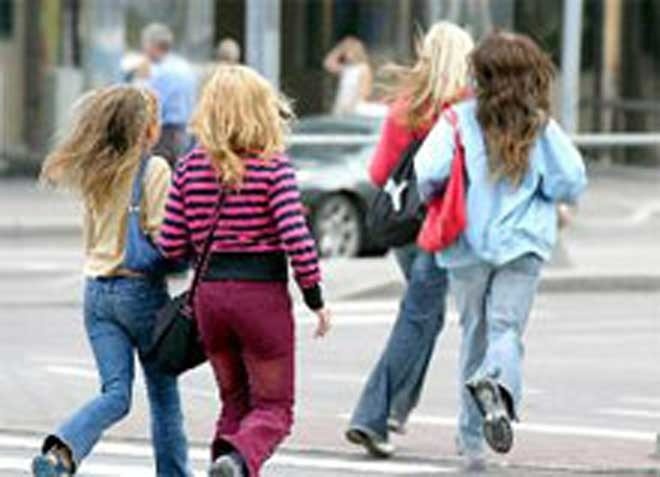 Ромненский район с Каховка МОКУ Каховская ООШ Джагацпанян С. Л.
отсутствие контроля взрослых
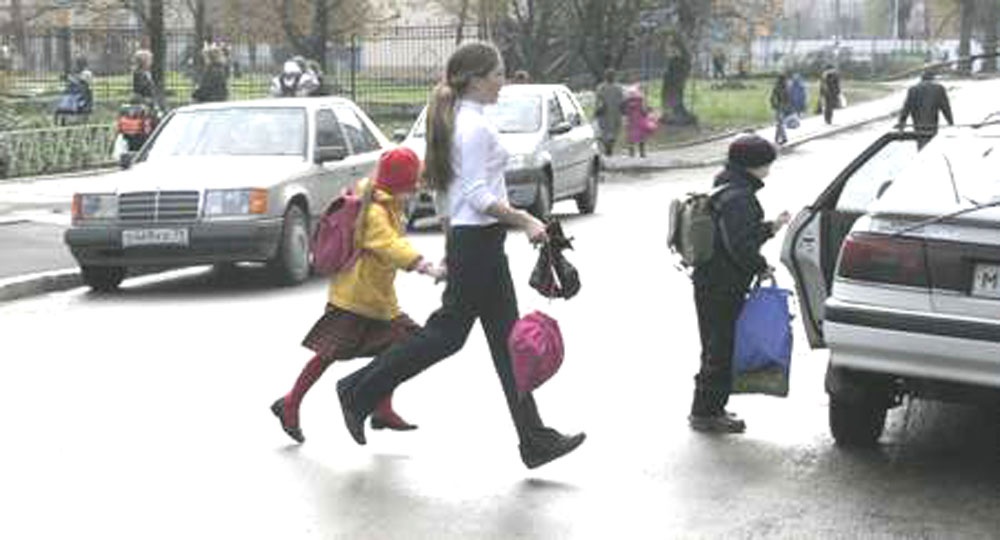 Ромненский район с Каховка МОКУ Каховская ООШ Джагацпанян С. Л.
Внушить:
-Это нужно для меня;
-Это нужно для сохранения авторитета родителей;
-Я буду хорошим пешеходом;
- Я буду хорошим примером для других
Ромненский район с Каховка МОКУ Каховская ООШ Джагацпанян С. Л.
Мальчик спешит. Он подходит к краю тротуара. Слева медленно приближается грузовик. Мальчик видит, что он пять раз успеет перейти на другую часть дороги - и начинает переходить. В этот момент из-за грузовика вылетает обгоняющий его легковой автомобиль, который мальчик не мог видеть раньше. И водитель легкового автомобиля не мог видеть мальчика, скрытого грузовиком. Это “ловушка”! Немало несчастных случаев с детьми на дороге происходит именно так.
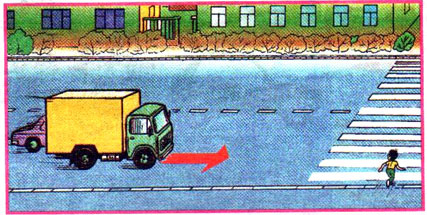 Ромненский район с Каховка МОКУ Каховская ООШ Джагацпанян С. Л.
Мы постоянно внушаем своим детям правило: “Обходи трамвай спереди, а автобус и троллейбус сзади”. Это - приглашение под машину! Трамвай спереди - да. Но автобус сзади?! Посмотрите на иллюстрации - в первом случае скрыта машина слева, во втором случае - справа. Как же тогда обходить стоящий автобус на остановке? Лучше всего подождать, пока автобус отъедет. Или самим отойти от этого места туда, где обзору ничего не мешает.
Ромненский район с Каховка МОКУ Каховская ООШ Джагацпанян С. Л.
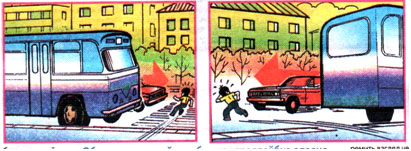 Ромненский район с Каховка МОКУ Каховская ООШ Джагацпанян С. Л.
Чем опасна стоящая у дороги машина, когда человек собирается рядом с ней переходить дорогу? Конечно, машина может тронуться, и тогда она толкнет человека. Но большая опасность от стоящей машины заключается в том, что из-за нее может быть не видна другая машина, мчащаяся на высокой скорости
Ромненский район с Каховка МОКУ Каховская ООШ Джагацпанян С. Л.
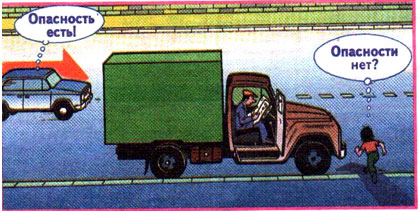 Ромненский район с Каховка МОКУ Каховская ООШ Джагацпанян С. Л.
«Дорожная математика»
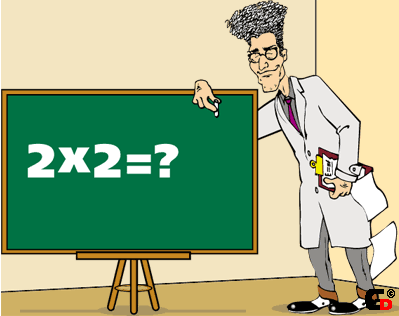 Ромненский район с Каховка МОКУ Каховская ООШ Джагацпанян С. Л.
Задача  №1.
Семеро ребят играли в мяч на проезжей части дороги. Двое ушли домой. Остальные ребята остались играть на дороге. 
Сколько ребят поступили правильно?
Ромненский район с Каховка МОКУ Каховская ООШ Джагацпанян С. Л.
Задача  №2
Два мальчика и три девочки вышли из школы. Когда они подошли к пешеходному переходу, зеленый сигнал уже начал мигать. Мальчик побежали через дорогу бегом, а девочки остались дожидаться следующего зеленого сигнала.
Сколько ребят правильно перешли дорогу?
Ромненский район с Каховка МОКУ Каховская ООШ Джагацпанян С. Л.
Задача  №3
Четыре мальчика поехали кататься на велосипедах по улицам города. Одному из них было 13 лет, остальным – 15. Сколько ребят не нарушили Правила дорожного движения?
Ромненский район с Каховка МОКУ Каховская ООШ Джагацпанян С. Л.
Задача  №4
Из автобуса вышли семь человек. Трое из них подошли к пешеходному переходу, двое пошли обходить автобус спереди и двое остались на остановке.
 Сколько человек поступило правильно?
Ромненский район с Каховка МОКУ Каховская ООШ Джагацпанян С. Л.
Деловая игра  Сегодня я ещё раз напомню своему ребёнку о том, что…
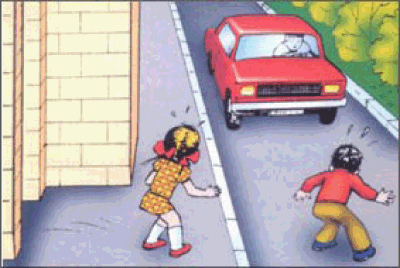 Ромненский район с Каховка МОКУ Каховская ООШ Джагацпанян С. Л.
Спасибо за внимание!
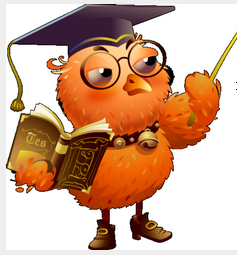